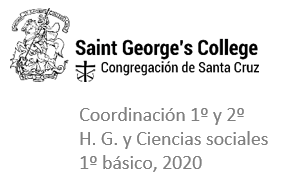 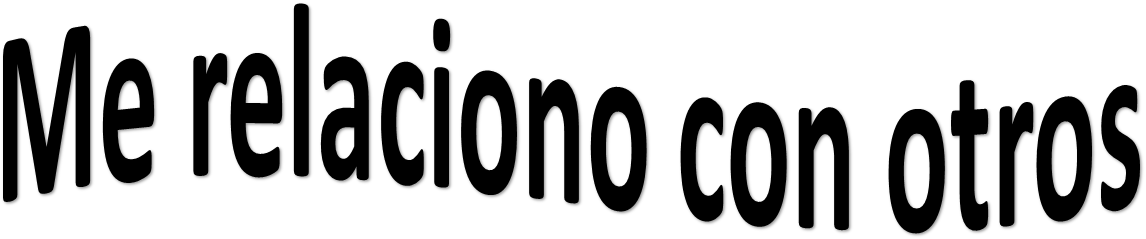 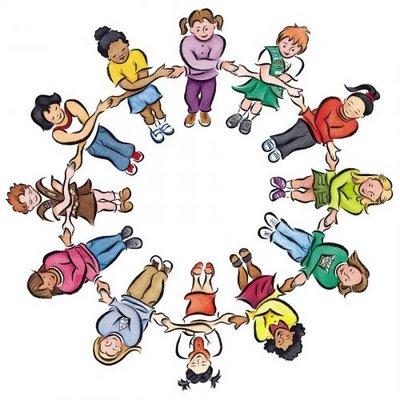 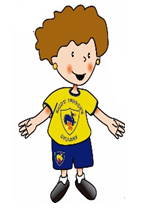 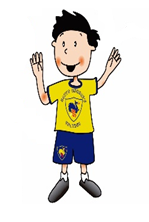 ¡Hola niños y niñas! Hoy aprenderemos algunas cosas nuevas.

¿Sabes qué significa la palabra PERTENECER?

Comenta con tus padres lo que sabes o piensas acerca de esta palabra.
PERTENECER significa que algo sea de una persona o que una cosa sea parte de un grupo o conjunto. 

Por ejemplo, los niños y niñas de un curso pertenecen al Saint George’s College.
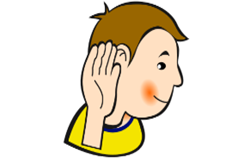 ¿Sabías que en una comunidad hay diferentes grupos a los que uno puede pertenecer? 

Estos se llaman GRUPOS DE PERTENENCIA, mira algunos ejemplos a continuación.
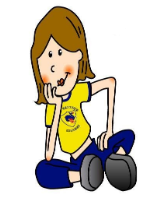 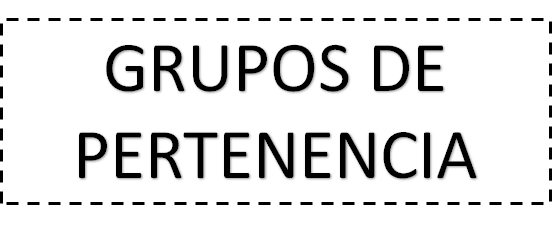 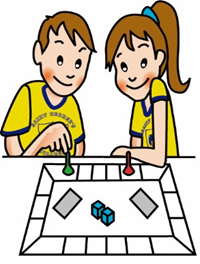 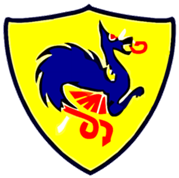 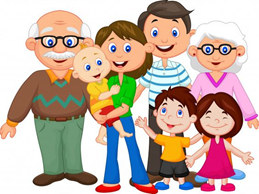 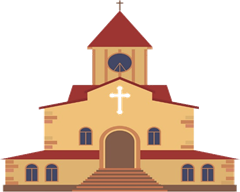 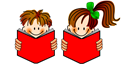 ¡Aprendamos!
Todos nosotros tenemos grupos a los cuales pertenecemos y en ellos compartimos con otras personas. 
Algunos son: la familia, el barrio, el colegio, el país, entre otros.  Estos se denominan grupos de pertenencia.  
Hay dos grupos de pertenencia a los cuales pertenecemos como colegio, estos son: 
                                     Iglesia                                 Congregación de Santa Cruz.
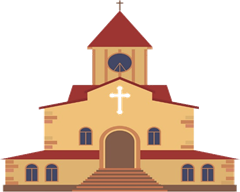 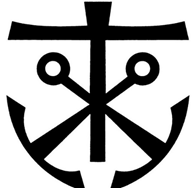 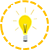 Señala con el dedo aquellos grupos a los cuáles perteneces y luego nómbralos:
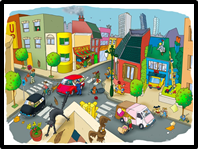 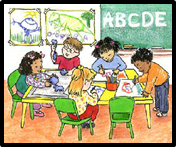 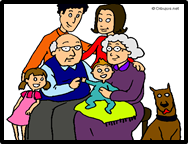 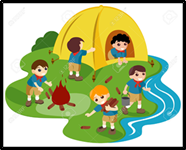 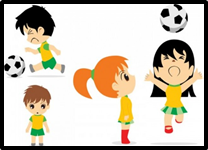 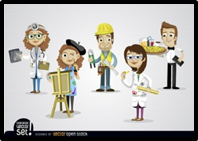 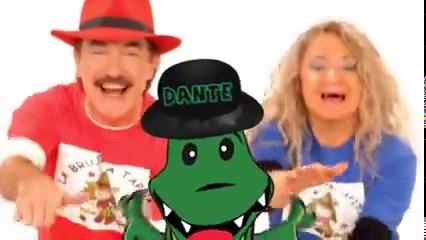 Pausa Activa

¡Hora de despejar nuestras mentes!
Observa, baila y canta con el baile de los animales.
Pertenecemos a un grupo llamado curso
¿Cuál es el tuyo?
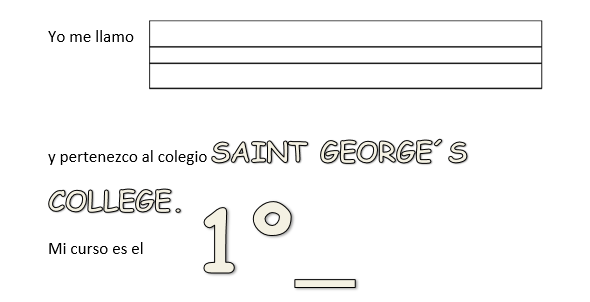 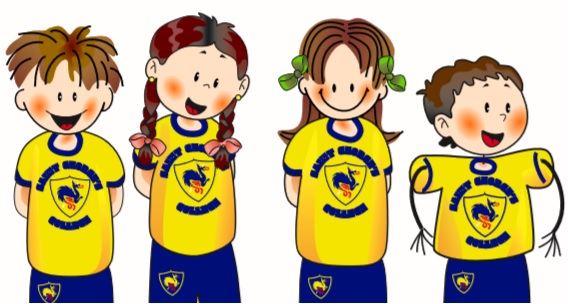 Manos a la obra
¿A qué grupos perteneces?

Sigue las siguientes instrucciones:

Toma una hoja blanca y dibuja 4 grupos a los que perteneces y luego píntalos.
Toma otra hoja y vuelve a dibujar los grupos que elegiste y píntalos.
Recorta cada grupo.

¡Ya estás listo para jugar al 
 memorice, dalos vuelta y 
   encuentra las parejas!
¡Recuerda que eres un artista!
Dibuja y pinta como los artistas lo hacen…
¡No olvides guardar tu actividad dentro de tu carpeta!
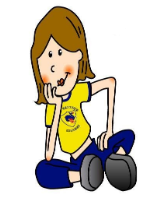